Comparing the Proportion of Those Who Have Ever Served on Active-duty Who Get Sufficient Sleep to the General U.S. Population
Alexander Dorin, DO
Preceptor: Dr. Jami Buckley, MD, MPH
Faculty Advisor: Dr. Tshiswaka
Naval Hospital Jacksonville
Disclosures
Alexander Dorin has no financial disclosures that would be a conflict of interest with this presentation.
Outline
Alignment between select MPH competency, Healthy People 2030 Objective, and variable of interest
Background
Public Health Significance
Methodology
Results
Discussion/Conclusions
Limitations
Lessons Learned
ePortfolio link
Alignment between HP2030, MPH competency, and variable of interest
Foundational competency: C-1. Apply epidemiological methods to the breadth of settings and situations in public health practice
Healthy People 2030 Objective: increase the proportion of adults who get sufficient sleep
Variable of interest: personnel who have ever served on active-duty
Healthy People 2030 Objective
Increase the proportion of adults who get enough sleep
Goal: 73.3% by 2030
2020: 72.3%
2022: 69.9%
Background
Active-duty U.S. military personnel are unique
DoD Health-Related Behavior Survey: 64% sleep < 7 hours per 24-hour period (Meadows et al., 2021)
2017 study: 55-67% sleep < 7 hours per 24-hour period (Shockey & Wheaton)
Background
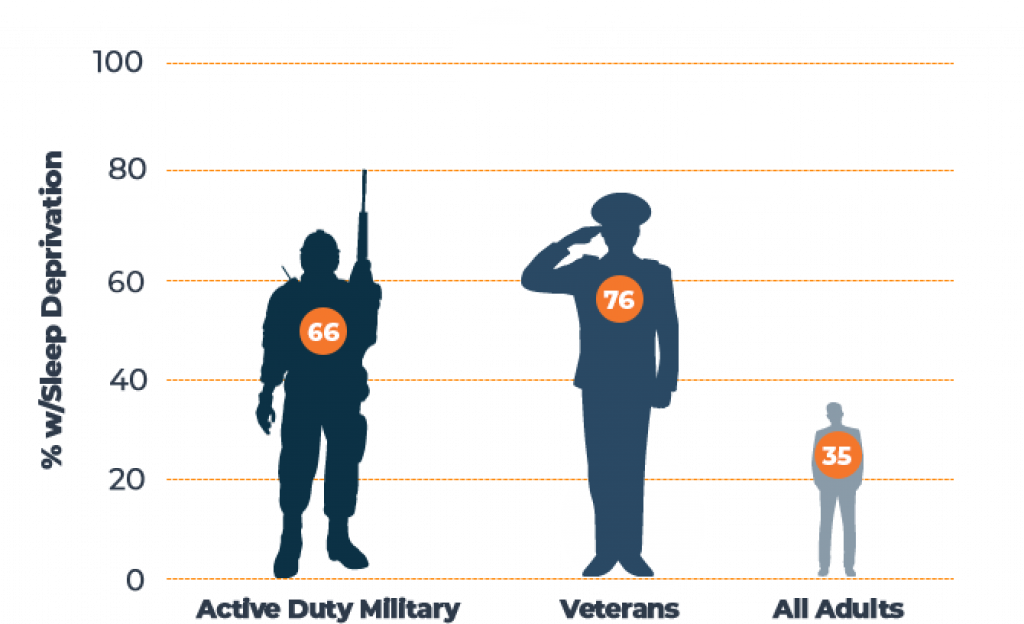 Mattei, 2020
Background
2019 study: 86% of U.S. Army personnel deployed to Afghanistan receive < 7 hours (Good et al.)
Military-specific stressors
Deployments
Sleep deprivation
Circadian rhythm disorders
TBIs, PTSD, chronic pain, OSA, insomnia, anxiety, depression
Background
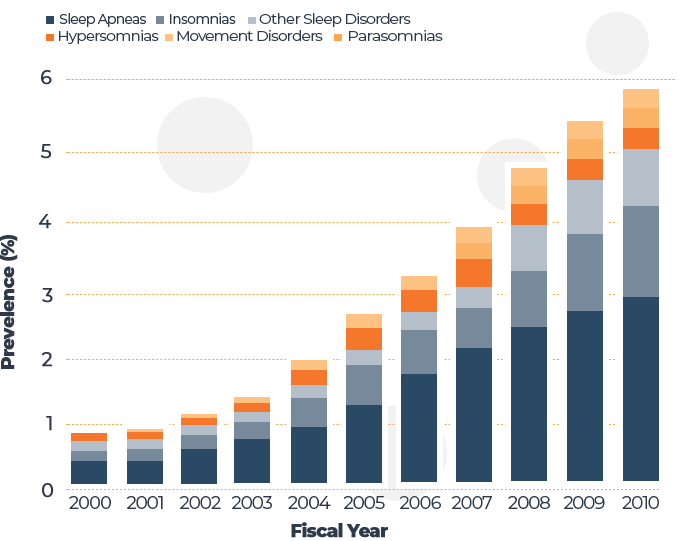 Mattei, 2020
Public Health Significance
Identify the proportion of those who have ever served on active-duty that get sufficient sleep 
Establish an accurate baseline and set a benchmark for improvement
Improvements in sleep can lead to increased performance and decreased mishaps
Methodology
26,359 adults from the 2022 National Health Interview Survey (NHIS)
Outcome variable: number of hours of sleep per 24-hour period
Independent variable:
Those who have ever served on active-duty
Methodology
Chi-square Test of Independence 
Minimum significance level: p < 0.05, two-tailed
IBM SPSS Statistics Data Editor Software
Codes:
 0 = < 7 hours of sleep received per 24-hour period
1 = ≥ 7 hours of sleep received per 24-hour period
Results
Ever served active-duty:
n = 2,355, M = 7.14, SD = 1.59
General U.S. population:
n = 24,004, M = 7.13, SD = 1.38
Results
No statistically significant difference was found between the proportion of sufficient sleep between the two populations, χ2 (1, N = 26,359) = 2.963, p = .085 
Proportions:
Ever served active-duty = 0.697 (69.7%)
General U.S. population = 0.701 (70.1%)
Results
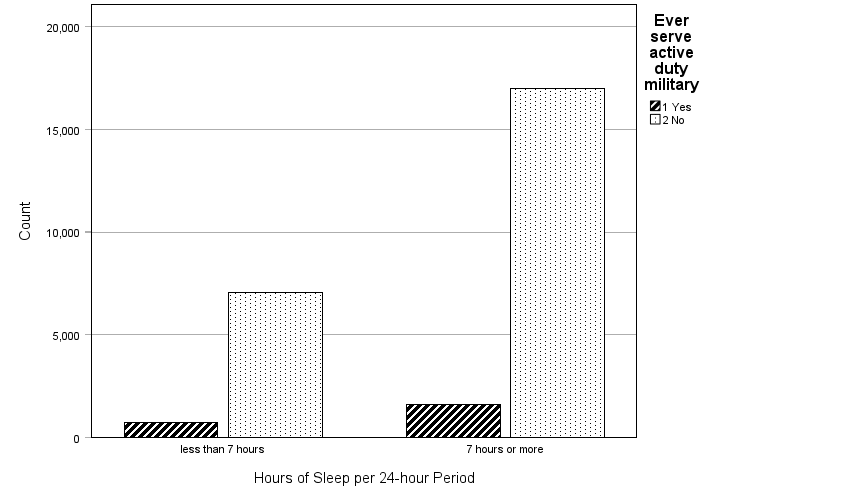 Figure 1. Frequencies of both groups (ever served active-duty military vs general U.S. population) displayed by hours of sleep per 24-hour period, as two separate categories (< 7 hours of sleep received per 24-hour period and ≥ 7 hours of sleep received per 24-hour period).
Results
Results
Discussion/Conclusions
Results of this study contradict previous studies which have shown a significant difference between active-duty personnel and non-active-duty personnel
No statistically significant difference
Mean of each population was nearly identical (7.14 hours vs 7.13 hours)
Discussion/Conclusions
Results help emphasize how active-duty personnel represent a unique population with unique, military-specific stressors that act as barriers to achieving sufficient sleep
Improving sleep in active-duty personnel could lead to an increase in performance, decrease mishaps, decrease comorbidities, and increase lifespans
Limitations
Ever served active-duty population includes:
Active-duty personnel
Veterans (those who have separated from service)
Veterans likely no longer face military-specific stressors
Deployments, detachments, circadian rhythm disruptions, high-stress environments and situations
Public Health Lessons Learned
Goal of identifying the proportion of those who have ever served on active-duty that get sufficient sleep was met
Identified an area of research that deserves further investigation and intervention
Educational brochure was created; a lecture was given in aims of improving the proportion of active-duty personnel who achieve sufficient sleep
Recommendations
Research aimed at comparing sleep in those who are currently active-duty to sleep in those who have separated from service is needed
Research aimed at better understanding the etiology of insufficient sleep in active-duty personnel and how to increase the proportion of sufficient sleep is needed
ePortfolio Link
https://www.docalexdorindo.com/
Acknowledgements
Dr. Buckley
Dr. Tshiswaka
Ms. Reichardt
References
Centers for Disease Control and Prevention. (2022, February 8). 	NHIS - 2022 NHIS. 	https://www.cdc.gov/nchs/nhis/2022nhis.htm 
Good, C. H., Brager, A. J., Capaldi, V. F., & Mysliwiec, V. (2019). Sleep 	in the United States Military. Neuropsychopharmacology, 45(1), 	176–191. https://doi.org/10.1038/s41386-019-0431-7 
Mattei, M. (2020, January 10). Sleep Deprivation in the Military: 	Resources for Seeking Help. The Sleep Advisor. 	https://www.sleepadvisor.org/military-and-veteran-sleep/
References
Meadows, S. O., Engel, C. C., Collins, R. L., Beckman, R. L., Breslau, J., 	Bloom, E. L., Dunbar, M. S., Gilbert, M., Grant, D., Hawes-Dawson, J., 	Holliday, S. B., MacCarthy, S., Pedersen, E. R., Robbins, M. W., Rose, 	A. J., Ryan, J., Schell, T. L., & Simmons, M. M. (2021, April 28). 2018 	Department of Defense health related behaviors survey (HRBS): 	Results for the active component. RAND. 	https://www.rand.org/pubs/research_reports/RR4222.html 
Shockey, T. M., & Wheaton, A. G. (2017). Short sleep duration by occupation 	group — 29 states, 2013–2014. Morbidity and Mortality Weekly 	Report, 66(8), 207–213. https://doi.org/10.15585/mmwr.mm6608a2